Презентационная работа ученицы 2 «а» класса ГУ ОСШ «Мырзакент»Сафиуллиной Рамины
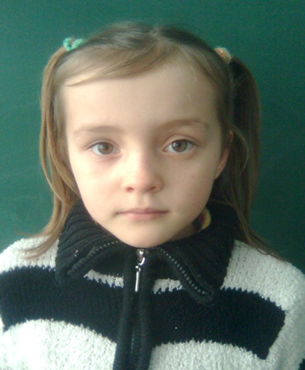 Животные лечат.
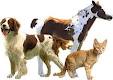 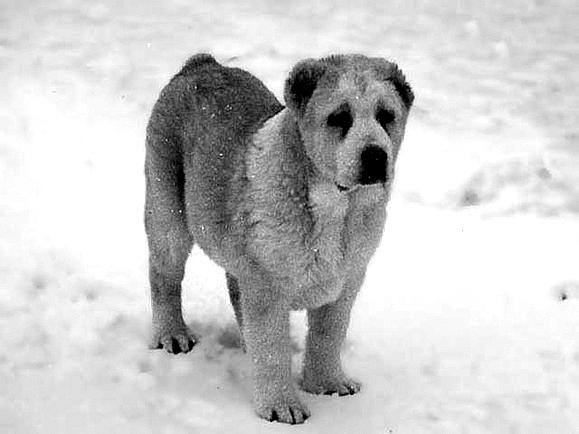 Классный руководитель: Вольвакова Елена Ивановна
Цели моей работы:
Сбор разного интересного материала о животных.

Наблюдение за домашними животными.

Расширение своего кругозора знаний.
Что мы знаем о кошках?
Русская кошка
Сиамская кошка
Кошки лечат мурлыканьем
Кошкотерапия . Отличительная черта кошки - мурлыкание.  Кошка  садится или ложится на то место, где что-то болит и начинает мурлыкать. И правда, через какое-то время боль утихает.
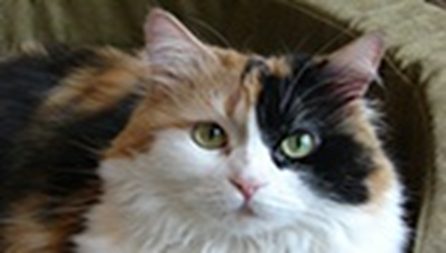 Лошади лечат.
Иппотерапия - лечение людей при помощи верховой езды. Это связано с тем, что от лошадей исходит мощный целительный заряд. 
Катание на лошади помогает выработать хорошую осанку, выздороветь после операции, излечивает боли в ногах.
Лошади хорошо дружат с маленькими детьми.
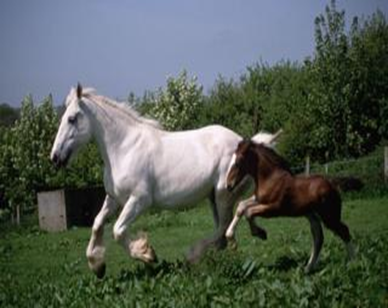 Дельфины лечат.
Дельфинотерапия.  Действительно, в настоящее время установлено, что дельфины, которые каждый день, минут по 30-40 «танцуют» вокруг больного,  помогают ему в излечении от судорог.
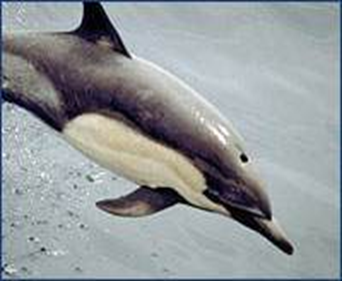 Птицы – лекари.
Целебной силой обладают птицы, которые своим мелодичным пением заряжают оптимизмом и дарят нам свою энергию.
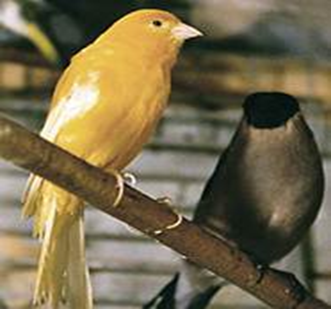 И рыбки лечат.
Ученые утверждают, что аквариум — отличное средство при лечении и в качестве профилактики любых нервных расстройств.
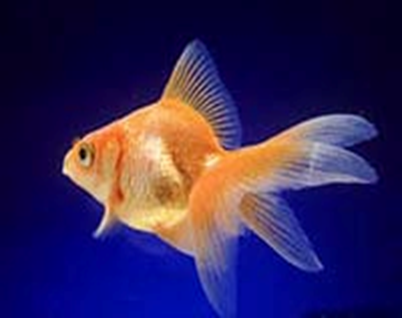 Спасибо за внимание!
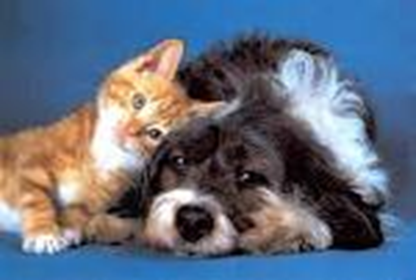